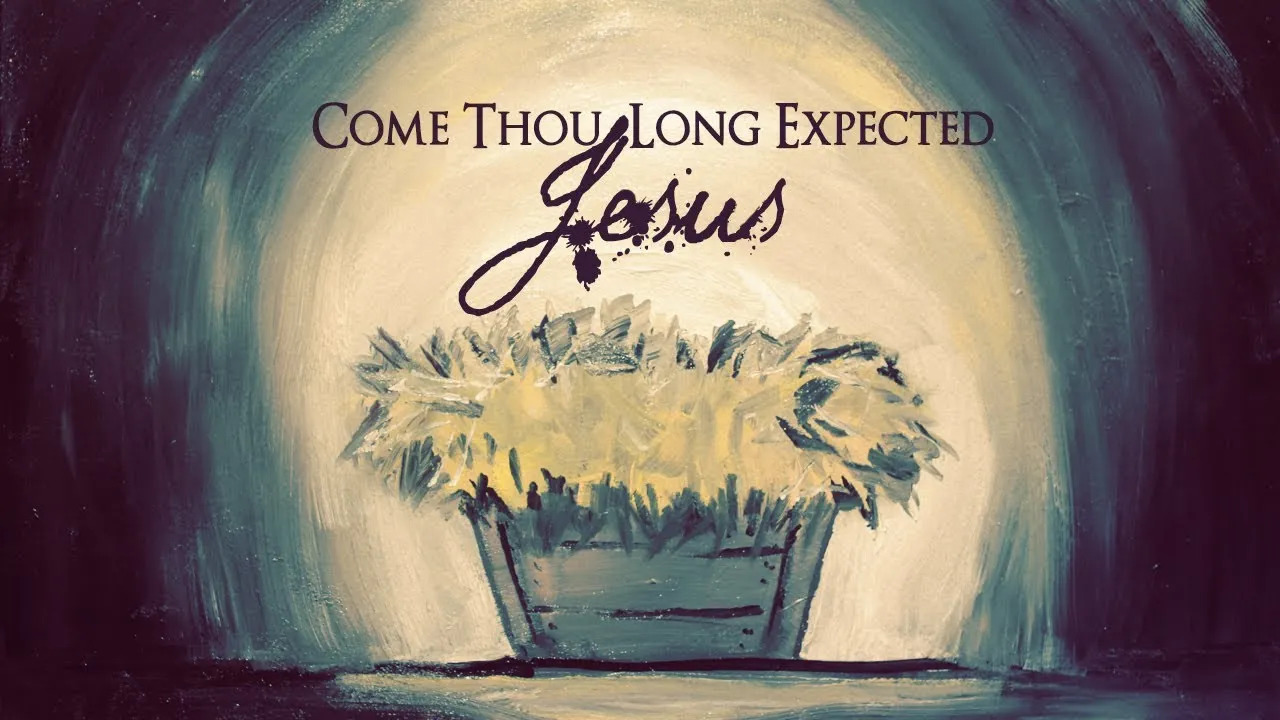 December 18, 2022
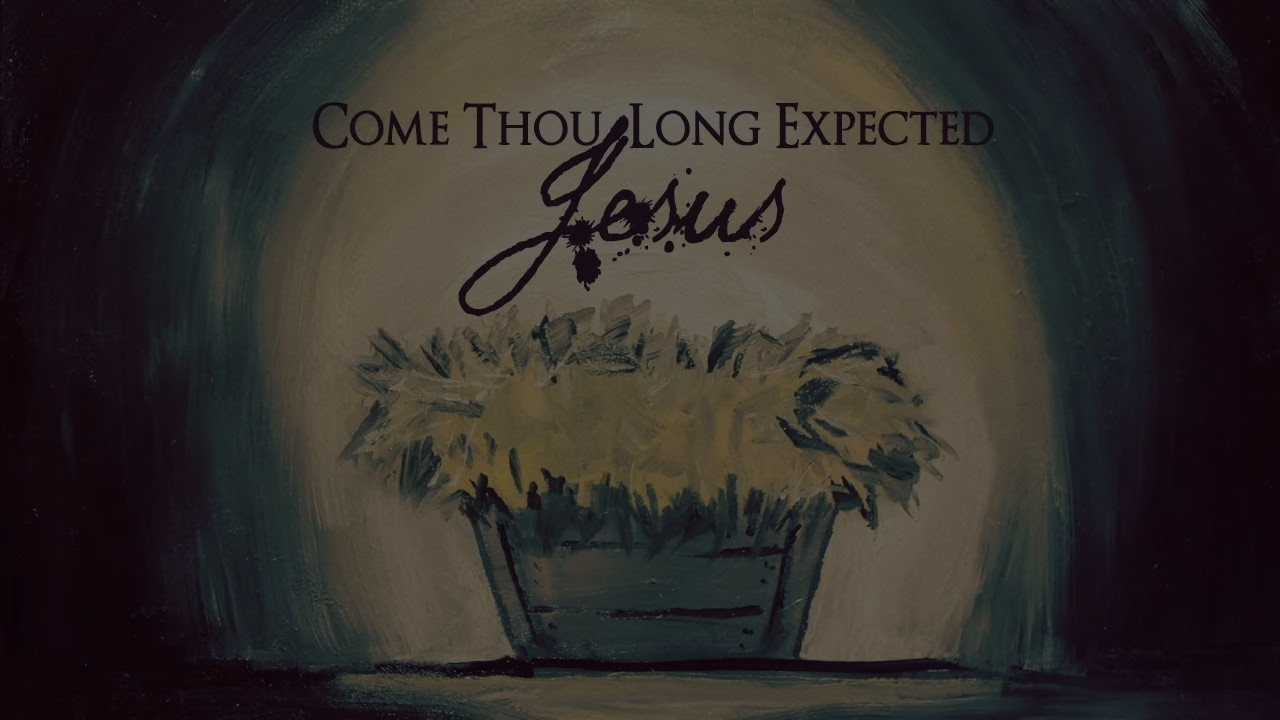 John 8:12
“I am the Light of the world; he who follows Me will not walk in the darkness, but will have the Light of life.”
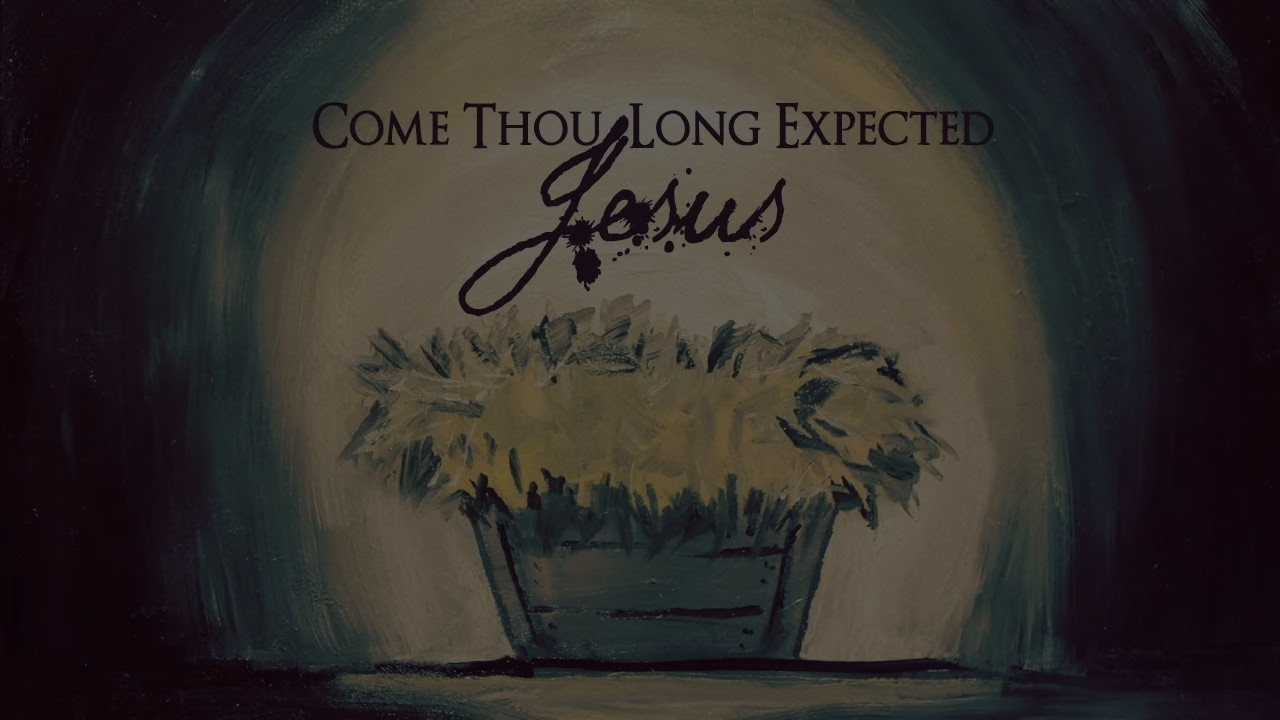 John 1:1-3
1 In the beginning was the Word, and the Word was with God, and the Word was God. 2 He was in the beginning with God. 3 All things came into being through Him, and apart from Him nothing came into being that has come into being.
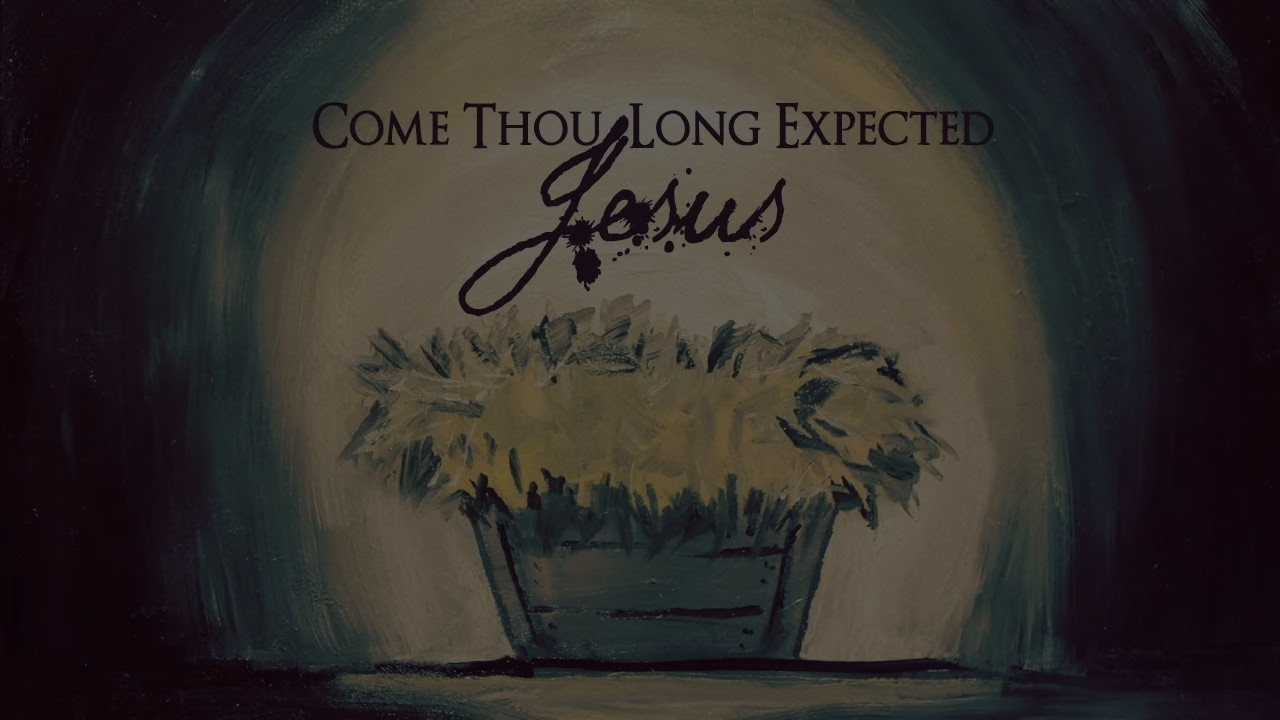 John 1:4-9
4 In Him was life, and the life was the Light of men. 5 The Light shines in the darkness, and the darkness did not comprehend it. 6 There came a man sent from God, whose name was John. 7 He came as a witness, to testify about the Light, so that all might believe through him. 8 He was not the Light, but he came to testify about the Light. 9 There was the true Light which, coming into the world, enlightens every man.
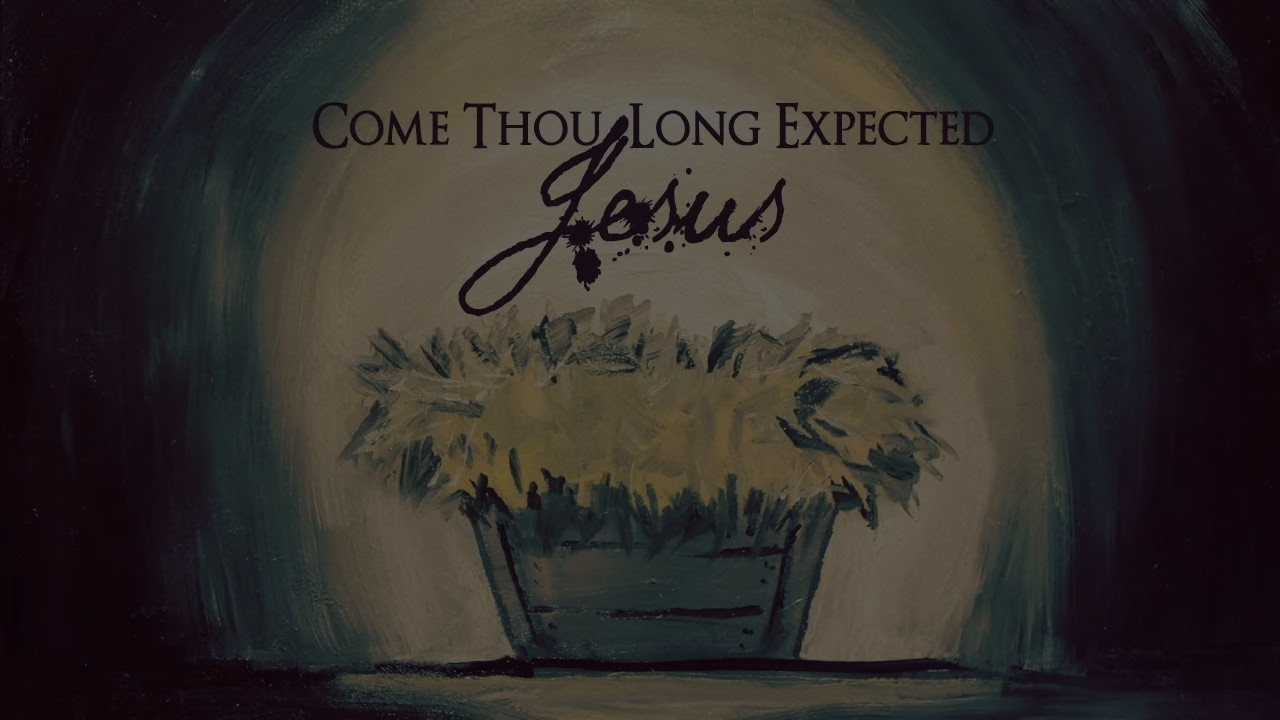 John 1:14
And the Word became flesh, and dwelt among us, and we saw His glory, glory as of the only begotten from the Father, full of grace and truth.
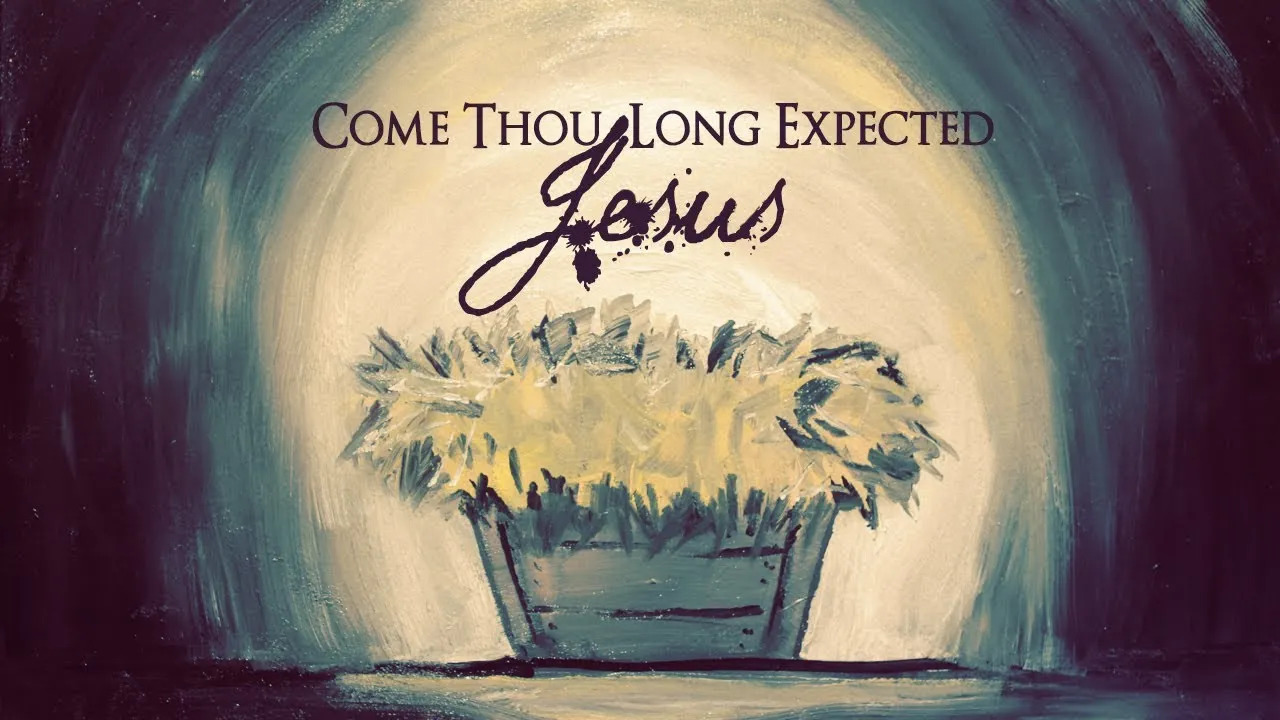 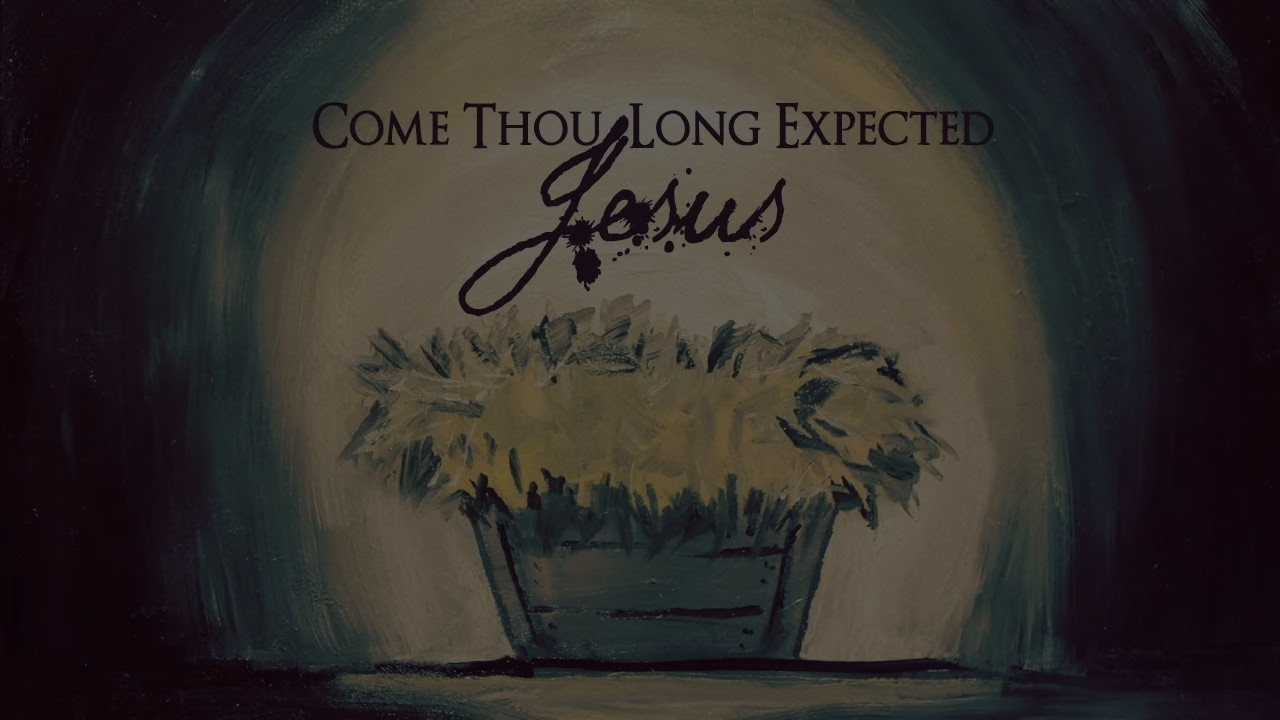 Haggai 2:4-7
4 'But now take courage, Zerubbabel,' declares the LORD, 'take courage also, Joshua son of Jehozadak, the high priest, and all you people of the land take courage,' declares the LORD, 'and work; for I am with you,' declares the LORD of hosts. 5 'As for the promise which I made you when you came out of Egypt, My Spirit is abiding in your midst; do not fear!' 6 For thus says the Lord of hosts, 'Once more in a little while, I am going to shake the heavens and the earth, the sea also and the dry land. 7 I will shake all the nations; and they will come with the wealth of all nations, and I will fill this house with glory,' says the LORD of hosts.
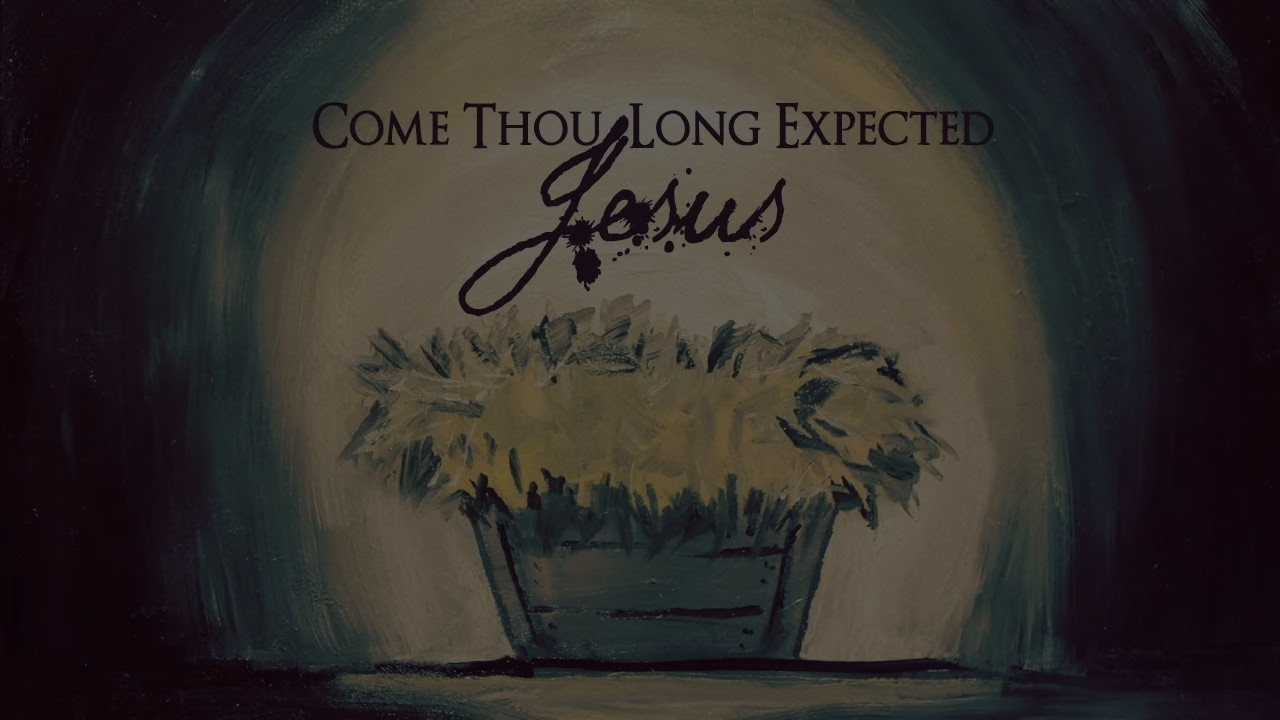 The Big Idea
God’s people long to see Christ’s two-fold purpose of redemption and kingdom realized.
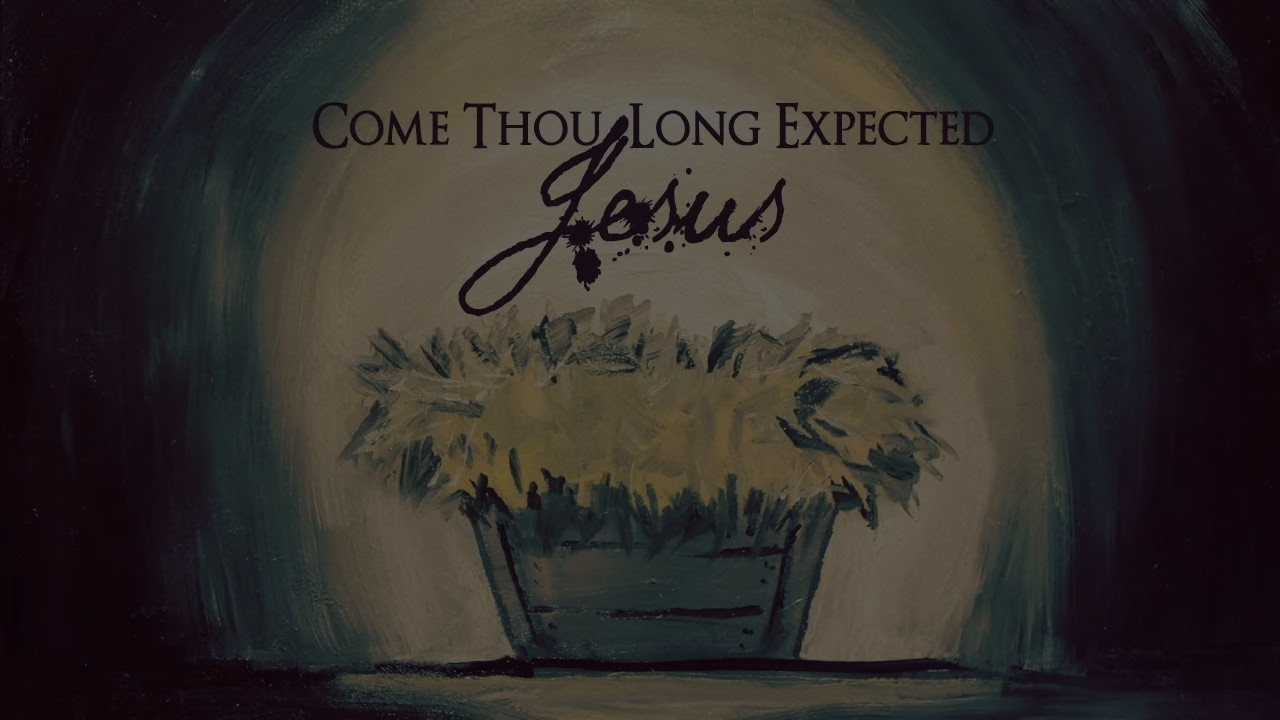 Come Thou Long Expected Jesus
Come, Thou long expected Jesus,born to set Thy people free;from our fears and sins release us,let us find our rest in Thee.Israel's strength and consolation,hope of all the earth Thou art;dear desire of every nation,joy of every longing heart.
 
Born Thy people to deliver,born a child and yet a King,born to reign in us forever,now Thy gracious kingdom bring.By Thine own eternal spiritrule in all our hearts alone;by Thine all sufficient merit,raise us to Thy glorious throne.
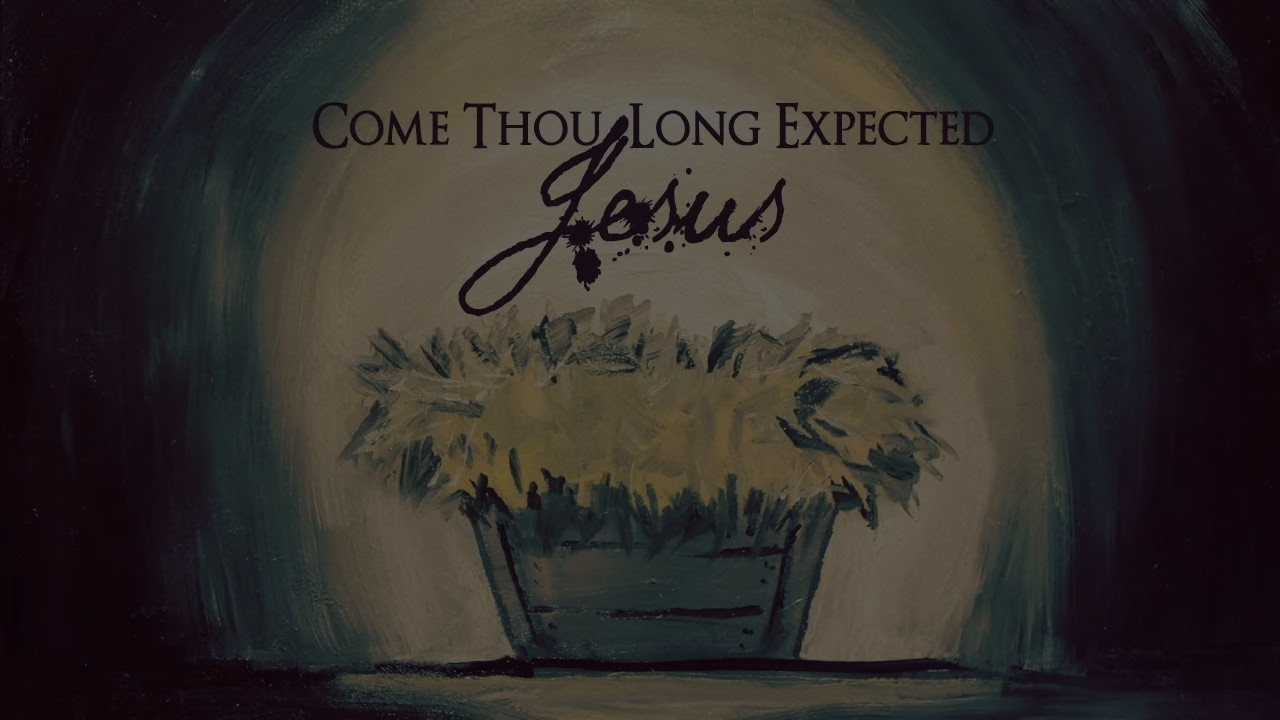 Come Thou Long Expected Jesus
The believer’s longing is founded in God’s promises

The Christ would come from the seed of Abraham (Genesis 12:3)
The Christ would come from the tribe of Judah (Genesis 49:10)
The Christ would come from the line of David (2 Samuel 7:12-13; Jeremiah 23:5)
The Christ would be born in Bethlehem (Micah 5:2)
The Christ would be the sin-bearing sacrifice for His people (Isaiah 53:5-6)

.
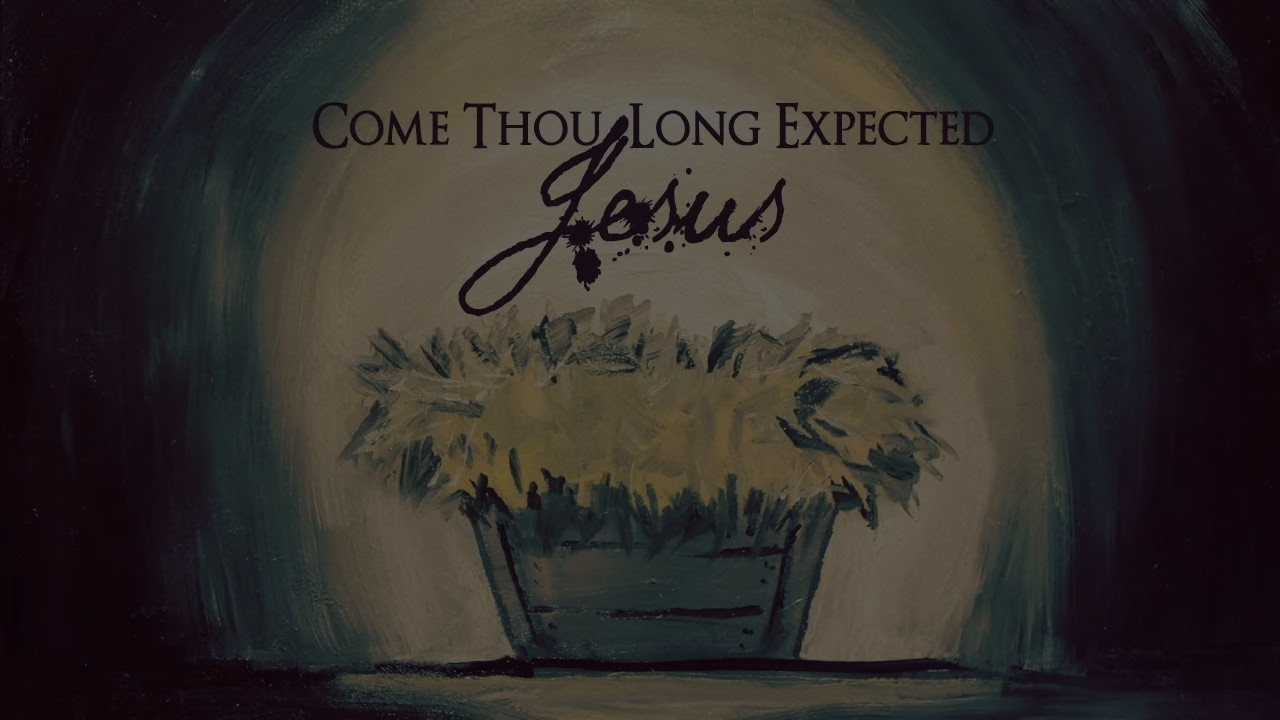 The Statistical probability of one person fulfilling The prophecies of the coming Christ
The probability of one person fulfilling just 16 prophecies is:
1 in 10 to the 45th power or
10,000,000,000,000,000,000,000,000,000,000,000,000,000,000,000

The probability of one person fulfilling just 48 prophecies is:
1 in 10 to the 157th power or
100,000,000,000,000,000,000,000,000,000,000,000,000,000,000,000,000,000,000,000,000,000,000,000,000,000,000,000,000,000,000,000,000,000,000,000,000,000,000,000,000,000,000,000,000,000,000,000,000,000,000,000,000

The National Debt is:
31,000,000,000,000
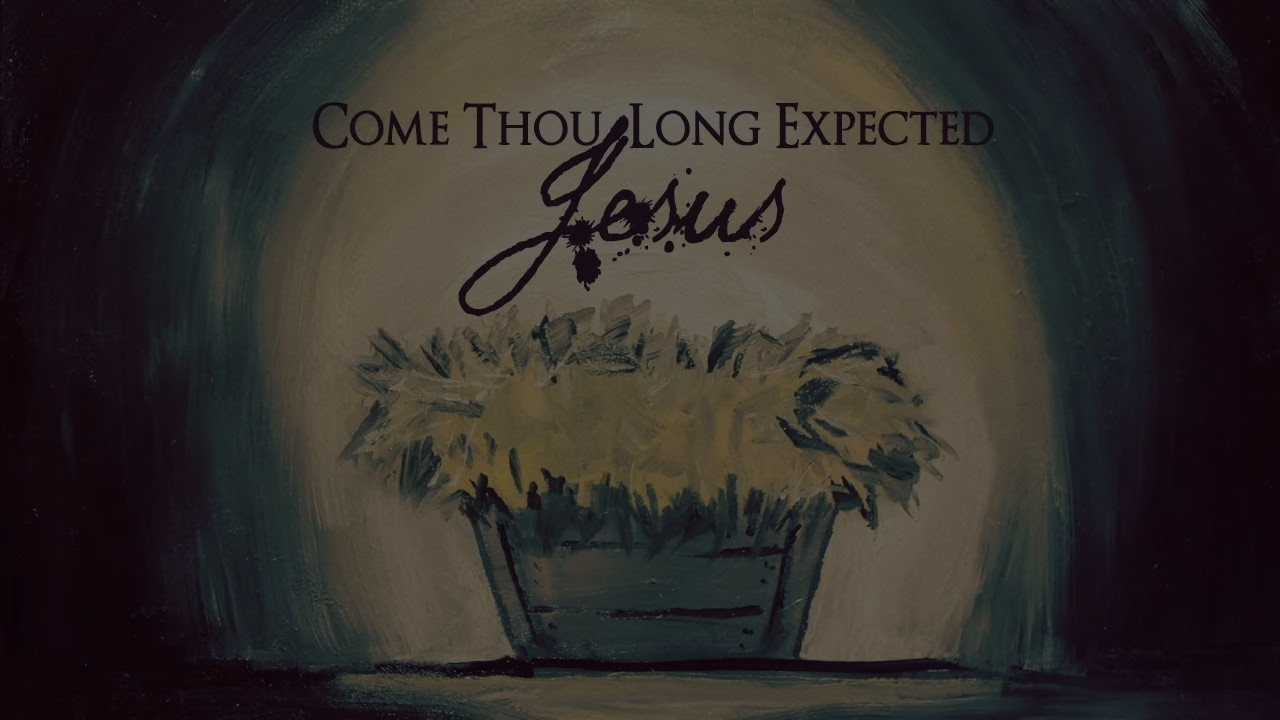 1 Thessalonians 4:13-18
13 But we do not want you to be uninformed, brethren, about those who are asleep, so that you will not grieve as do the rest who have no hope. 14 For if we believe that Jesus died and rose again, even so God will bring with Him those who have fallen asleep in Jesus. 15 For this we say to you by the word of the Lord, that we who are alive and remain until the coming of the Lord, will not precede those who have fallen asleep. 16 For the Lord Himself will descend from heaven with a shout, with the voice of the archangel and with the trumpet of God, and the dead in Christ will rise first. 17 Then we who are alive and remain will be caught up together with them in the clouds to meet the Lord in the air, and so we shall always be with the Lord. 18 Therefore comfort one another with these words.
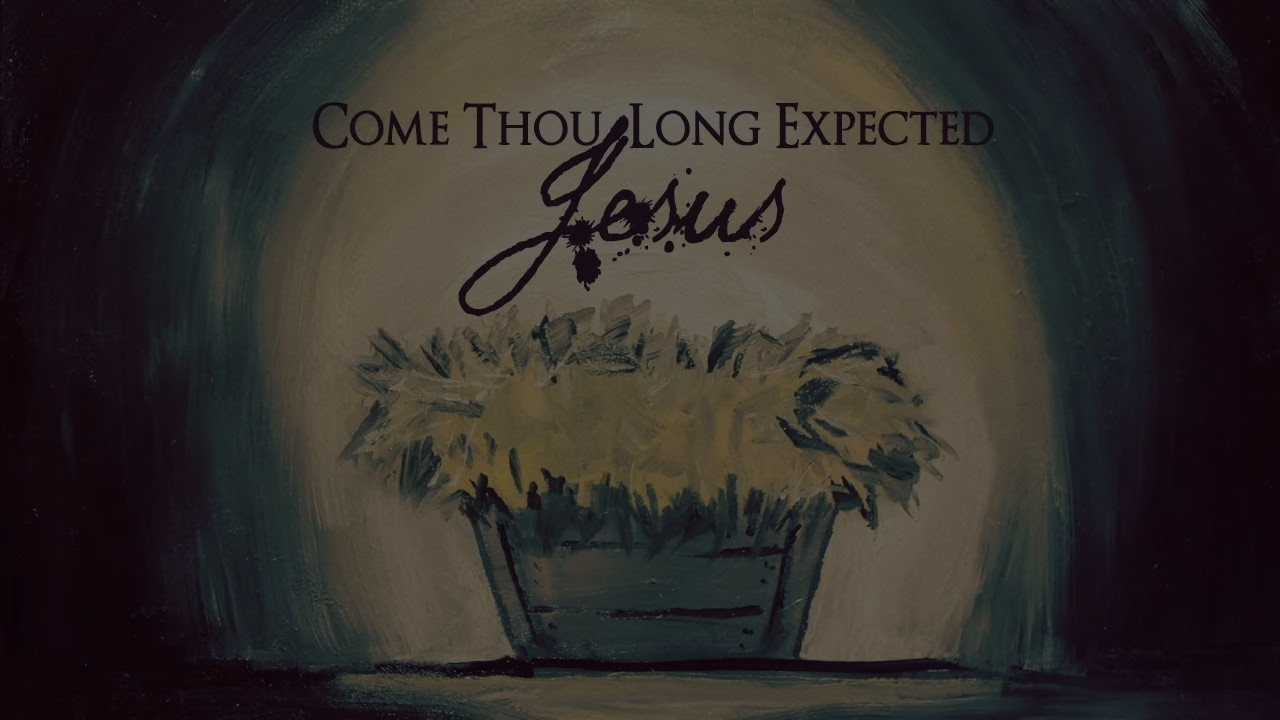 Come Thou Long Expected Jesus
The believer’s longing is founded in God’s promises
The believer’s longing is founded on God’s purposes 

The Christ was born to release His people

Born to set Thy people free;From our fears and sins release us,Let us find our rest in Thee.Israel's strength and consolation,Hope of all the earth Thou art;Dear desire of every nation,Joy of every longing heart.
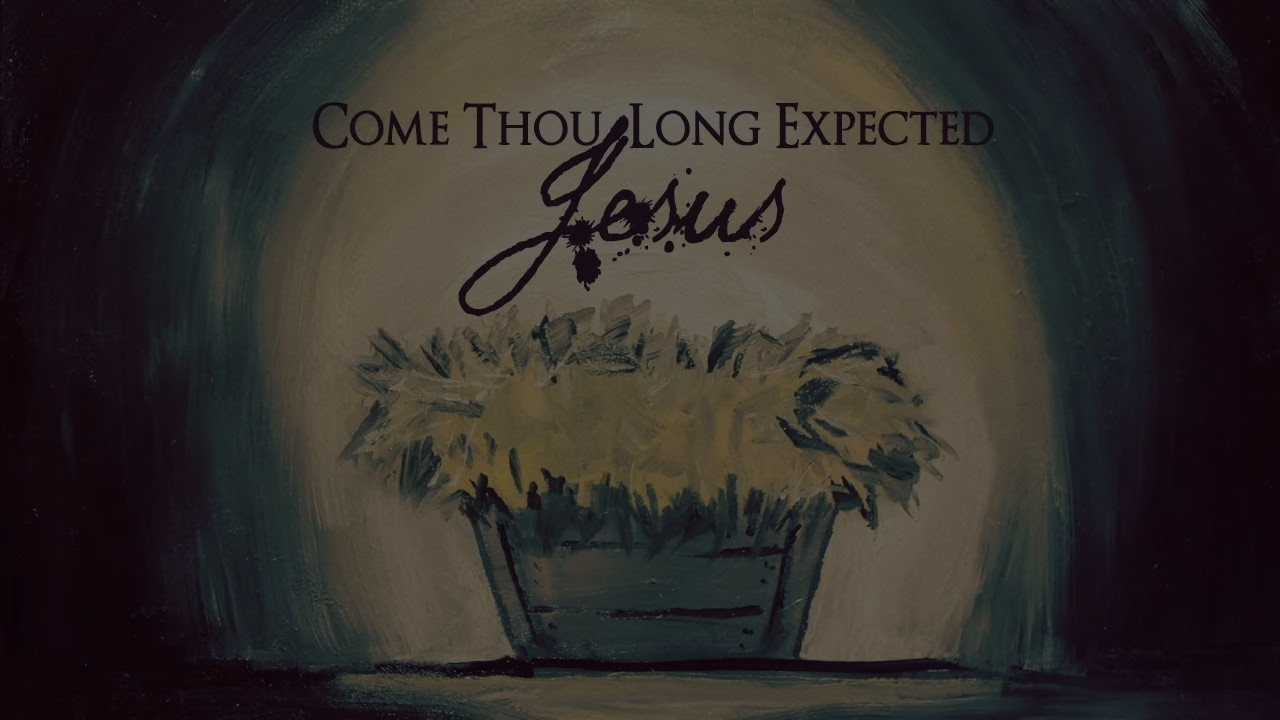 Come Thou Long Expected Jesus
The believer’s longing is founded in God’s promises
The believer’s longing is founded on God’s purposes 

The Christ was born to release His people
The Christ was born to rule His people and the world

Born Thy people to deliver,Born a child and yet a King,Born to reign in us forever,Now Thy gracious kingdom bring.By Thine own eternal SpiritRule in all our hearts alone;
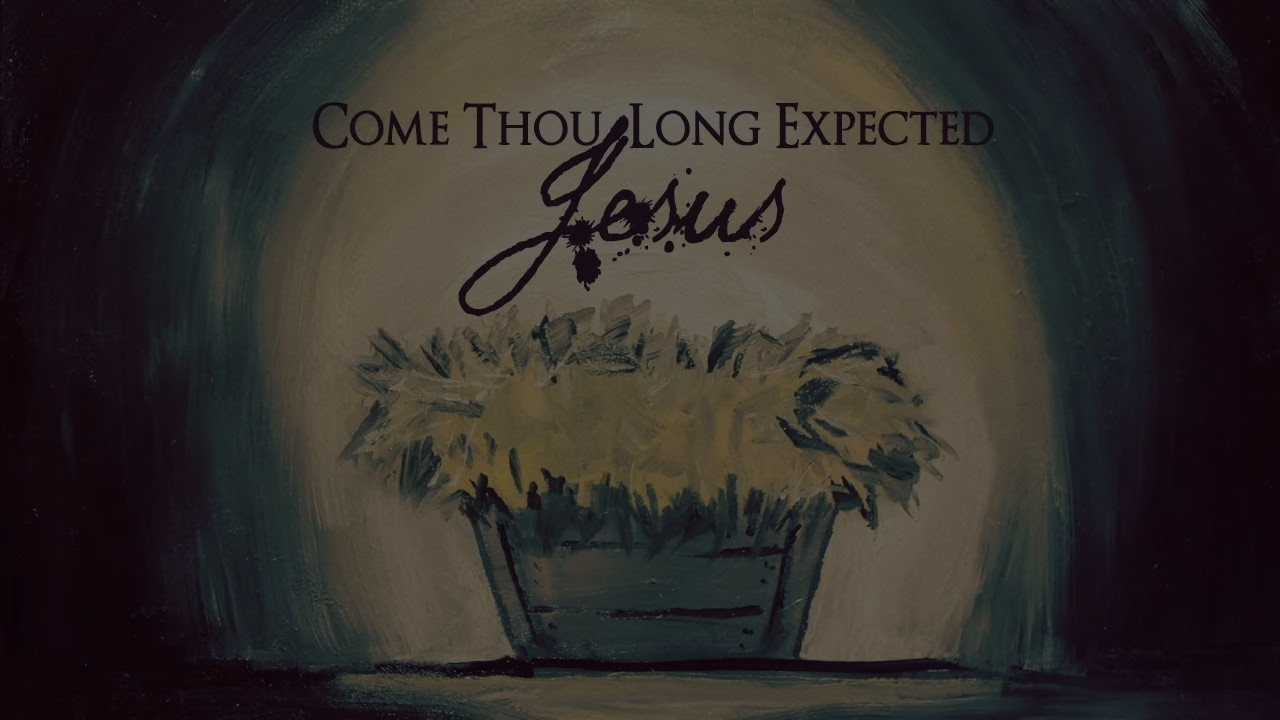 Romans 6:11-14
11 Even so consider yourselves to be dead to sin, but alive to God in Christ Jesus. 12 Therefore do not let sin reign in your mortal body so that you obey its lusts, 13 and do not go on presenting the members of your body to sin as instruments of unrighteousness; but present yourselves to God as those alive from the dead, and your members as instruments of righteousness to God. 14 For sin shall not be master over you, for you are not under law but under grace.
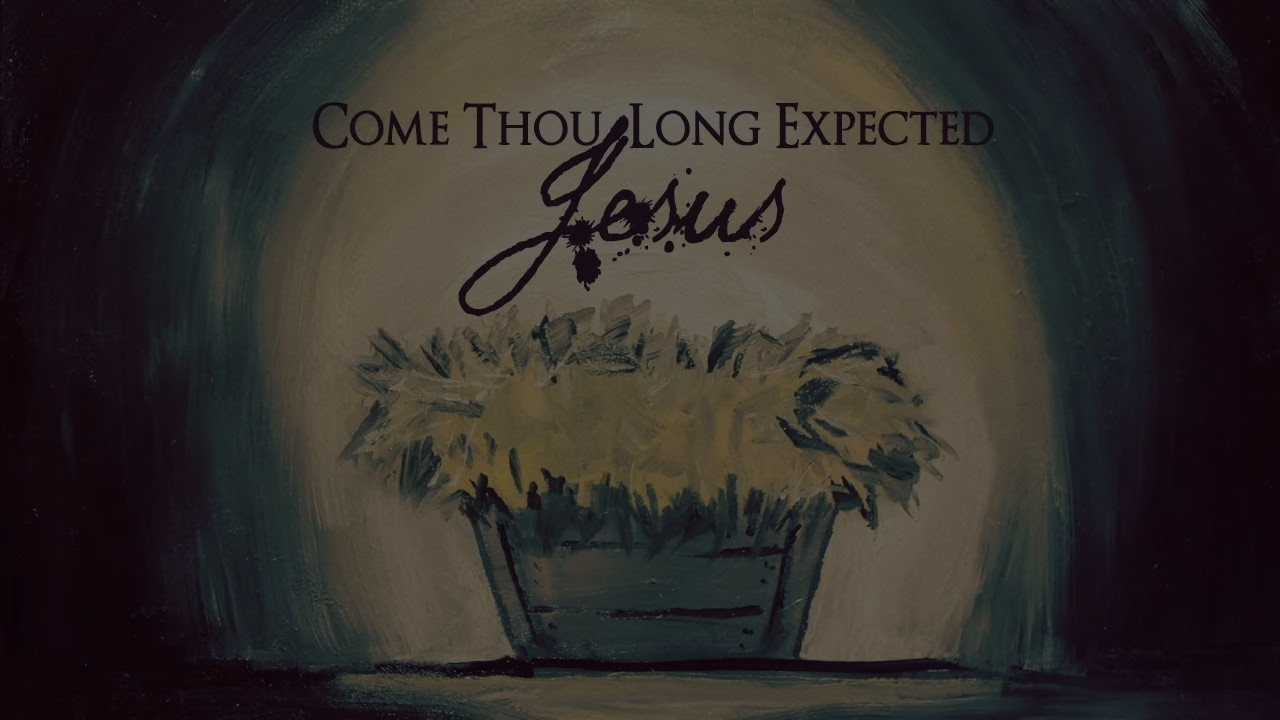 Daniel 7:13-14
13 I kept looking in the night visions, And behold, with the clouds of heaven One like a Son of Man was coming, And He came up to the Ancient of Days And was presented before Him. 14 And to Him was given dominion, Glory and a kingdom, That all the peoples, nations and men of every language Might serve Him. His dominion is an everlasting dominion Which will not pass away; And His kingdom is one Which will not be destroyed.
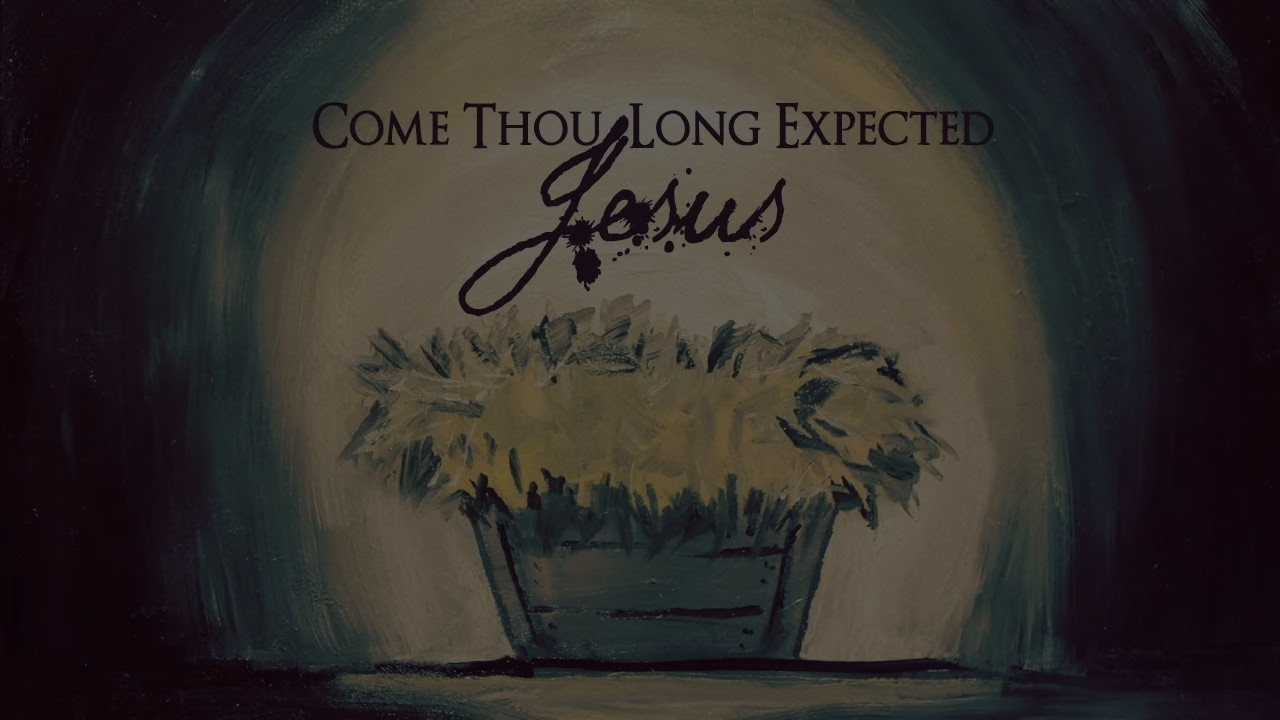 Daniel 7:25-27
25 He [the Anti-Christ] will speak out against the Most High and wear down the saints of the Highest One, and he will intend to make alterations in times and in law; and they will be given into his hand for a time, times, and half a time. 26 But the court will sit for judgment, and his dominion will be taken away, annihilated and destroyed forever. 27 Then the sovereignty, the dominion and the greatness of all the kingdoms under the whole heaven will be given to the people of the saints of the Highest One; His kingdom will be an everlasting kingdom, and all the dominions will serve and obey Him.
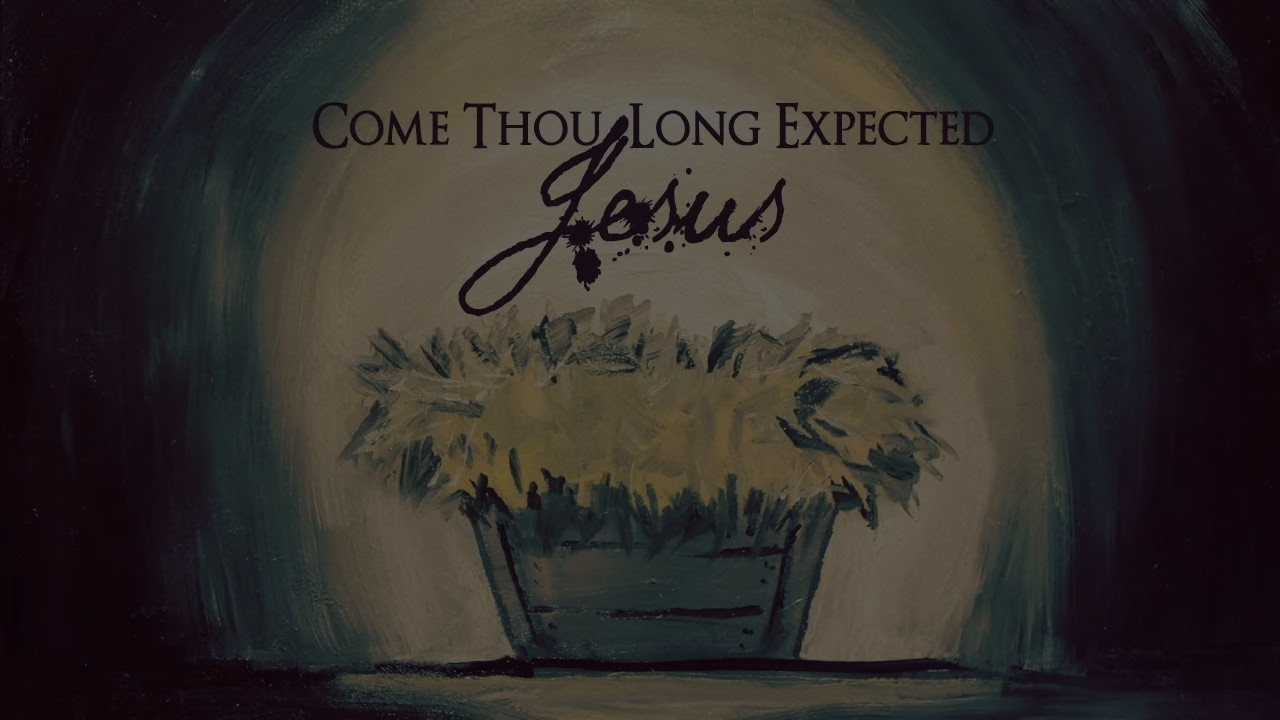 Come Thou Long Expected Jesus
The believer’s longing is founded in God’s promises
The believer’s longing is founded on God’s purposes 

The Christ was born to release His people
The Christ was born to rule His people and the world
The Christ was born to relocate His people

By Thine all sufficient merit,Raise us to Thy glorious throne.
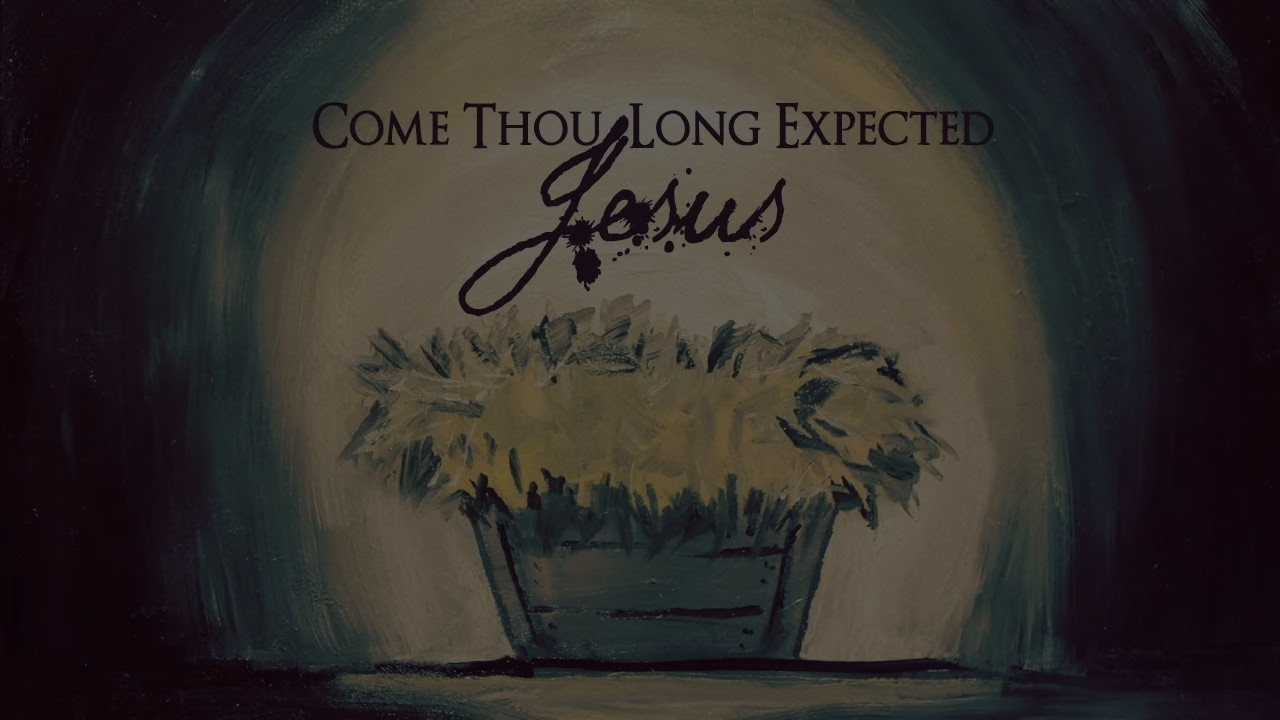 Luke 23:42-43
42 And he [the thief] was saying, “Jesus, remember me when You come in Your kingdom!” 43 And He said to him, “Truly I say to you, today you shall be with Me in Paradise.”
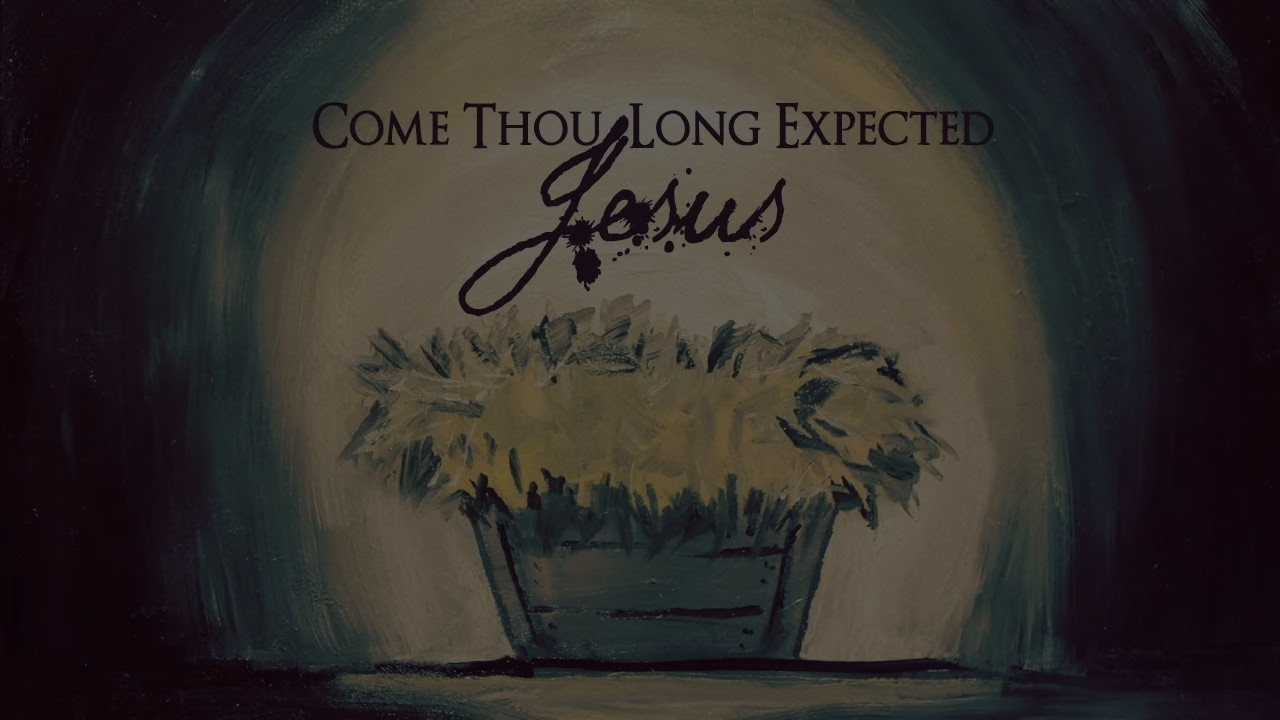 2 Corinthians 5:2-8
2 For indeed in this house we groan, longing to be clothed with our dwelling from heaven, 3 inasmuch as we, having put it on, will not be found naked. 4 For indeed while we are in this tent, we groan, being burdened, because we do not want to be unclothed but to be clothed, so that what is mortal will be swallowed up by life. 5 Now He who prepared us for this very purpose is God, who gave to us the Spirit as a pledge. 6 Therefore, being always of good courage, and knowing that while we are at home in the body we are absent from the Lord — 7 for we walk by faith, not by sight — 8 we are of good courage, I say, and prefer rather to be absent from the body and to be at home with the Lord.
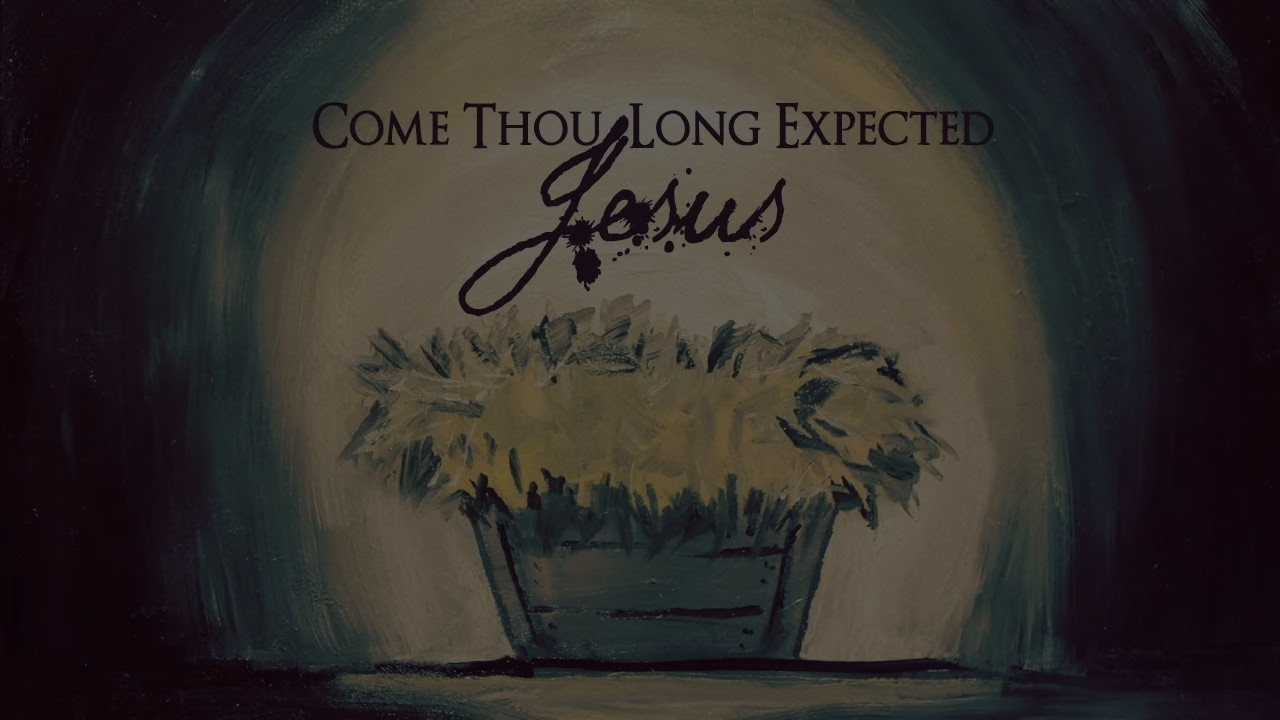 Come Thou Long Expected Jesus
by Thine all sufficient merit,raise us to Thy glorious throne.

Hark! The Herald Angels Sing!
Mild He lays His glory by,Born that man no more may die,Born to raise the sons of earth,Born to give them second birth.
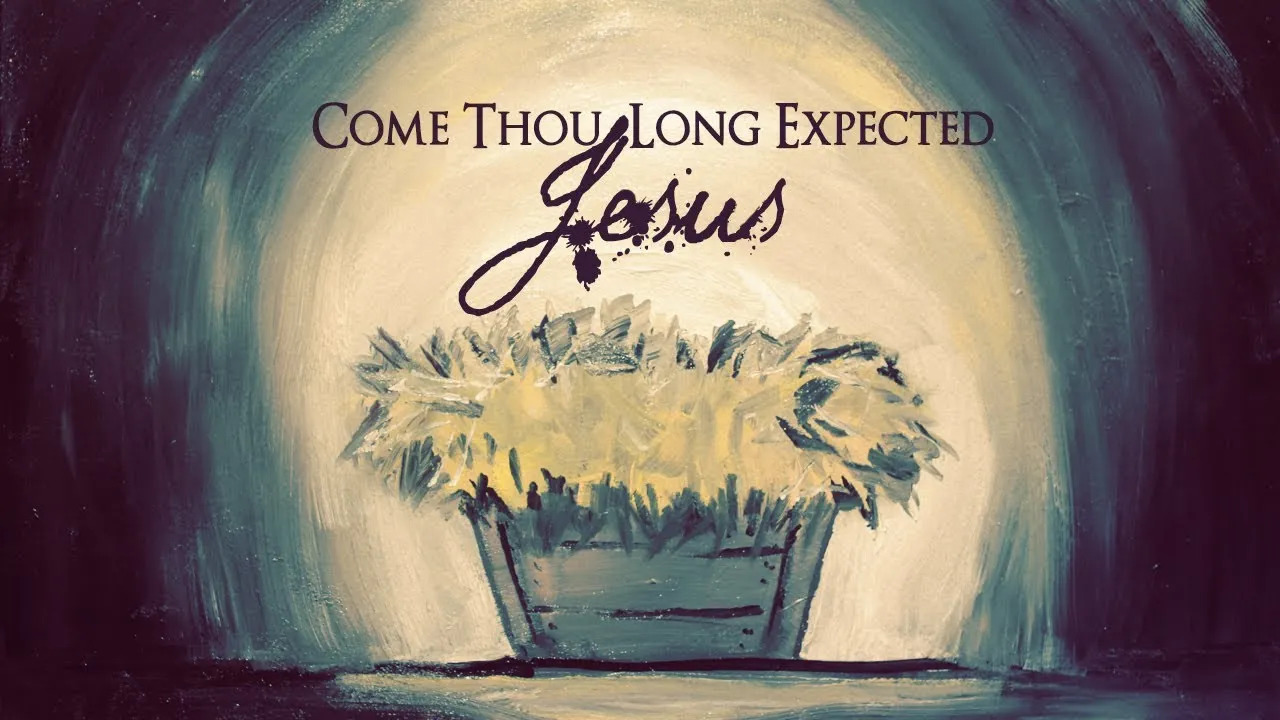 December 18, 2022